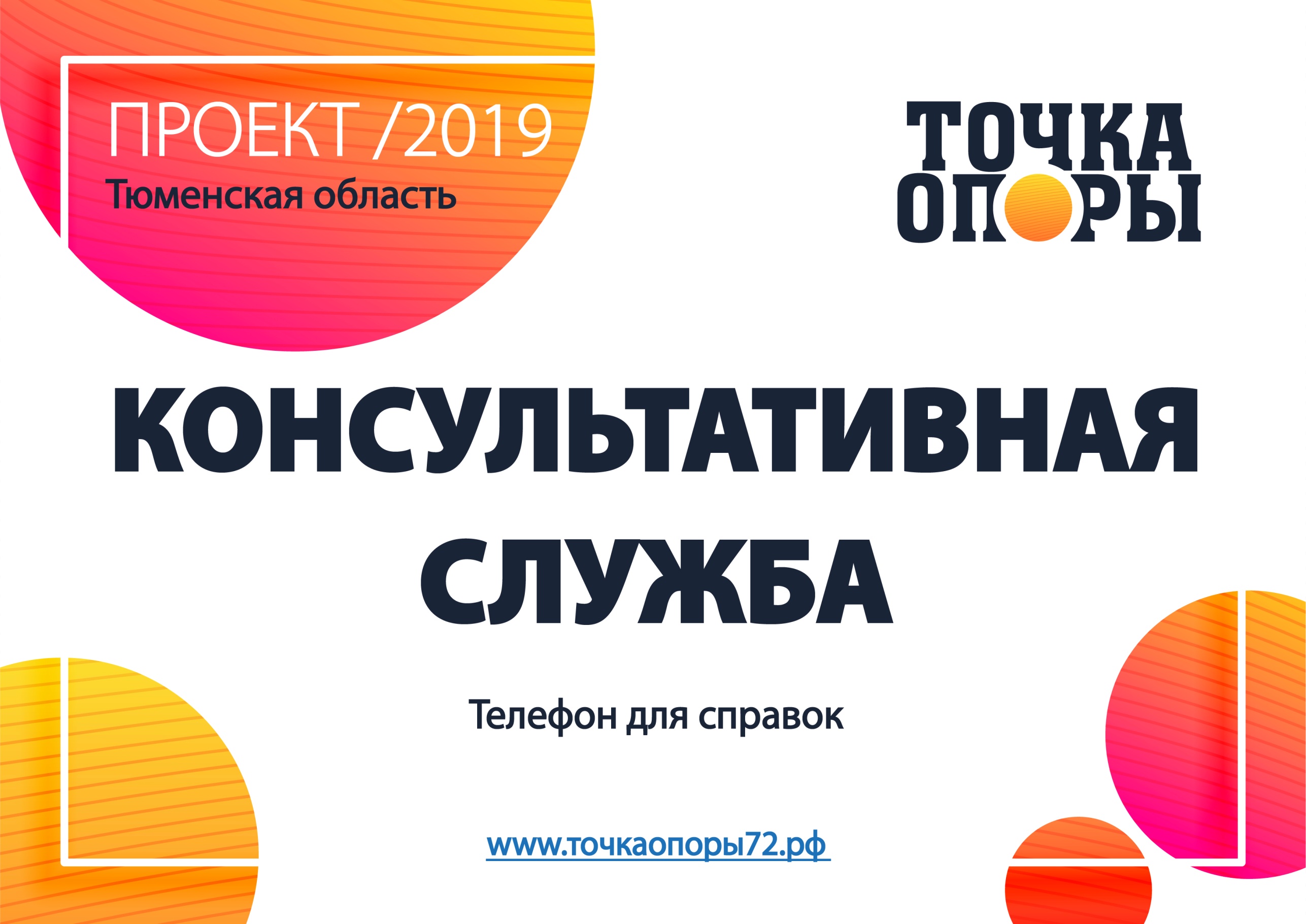 8 (34551) 4-71-12